Par valsts pārbaudes darbiem ( VPD)
18.09.2023.
Starpdisciplinārais VPD 9. klasei (monitoringa darbs)
23. aprīlī 2024. gadā
Sertifikāti – 21.06.2024.
Atbrīvojums no VPD
Jāiesniedz no 01.11.2023 līdz 1.03.2024. :
Iesniegums ar lūgumu atbrīvot no noteiktajiem valsts pārbaudes darbiem
 ( iesniedz pilngadīgais izglītojamais vai nepilngadīgā izglītojamā likumiskais pārstāvis);

Psihiatra, neirologa vai hematoonkologa vai ārstu konsīlija izraksts ar iekļautu informāciju par ieteikumu atbrīvot izglītojamo no VPD
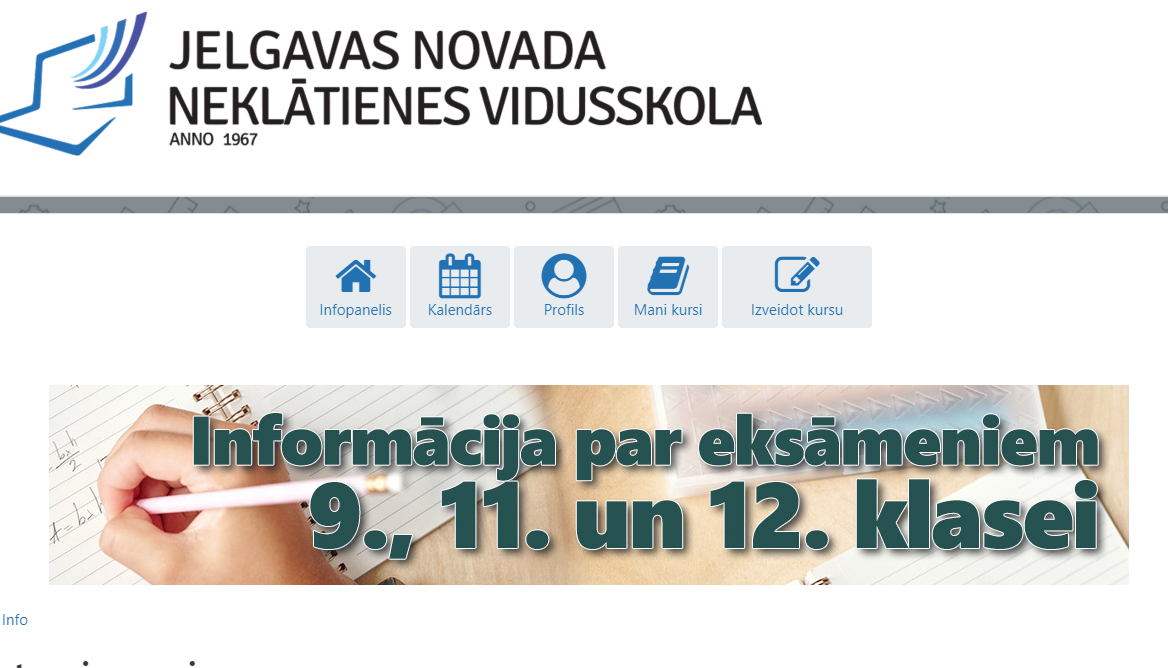 VPD vidējās izglītības iegūšanai
2 priekšmetos eksāmens augstākajā  līmenī+ 1 optimālajā līmenī



Eksāmeniem piesakās paši VPS sistēmā no 1.11.- 15.12. (būs pamācība MOODLE!)
Monitoringa darbi vidusskolā – aprīlis

Fizika, ķīmija, bioloģija optimālā līmeņa saturs Dabaszinības- vispārīgā līmeņa saturs 
(informācija būs apm. oktobra vidū!)
VPD grafiks
15. maijs CE latviešu valoda OPTIMĀLAJĀ/AUGSTĀKAJĀ līmenī rakstu daļa
20. maijā CE ģeogrāfijā (rakstu daļa) AUGSTĀKAJĀ līmenī                                                                           
21. maijs CE ģeogrāfijā (praktiskā daļa) AUGSTĀKAJĀ līmenī
27. maijā CE dizainā un tehnoloģijās AUGSTĀKAJĀ līmenī
	3. jūnijā CE angļu valodā  O/A līmenī (rakstu daļa)						
3.-5. jūnijā CE angļu valodā  O līmenī (mutvārdu daļa)					
5.-6. jūnijā CE angļu valodā A līmenī ( mutvārdu daļa)					
5.-7. jūnijā CE latviešu valodā  O līmenī (mutvārdu daļa)					
13. jūnijā CE matemātikā optimālajā līmenī					
17. jūnijā CE vēsturē A līmenī
Sertifikāti – 11.07.2024.
Par iepazīšanos ar MK noteikumiem
Līdz 30.09. Moodle vidē IZLASĪT UN APSTIPRINĀT MK noteikumus Nr. 398., Nr. 314., Nr. 1510